Temporal & infratemporal fossa
Clinical Anatomy of second year
Dr. Ahmed Almusawi
Objectives
Describe the anatomy of temporal and infratemporal fossa 
 explaining the bony framework of these fossa 
describing the contents of each fossae including the nerves, blood vessels and muscles
Temporal & Infratemporal fossa
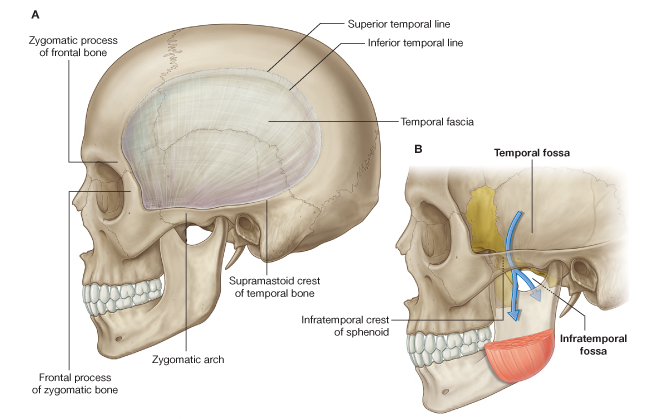 Bony framework
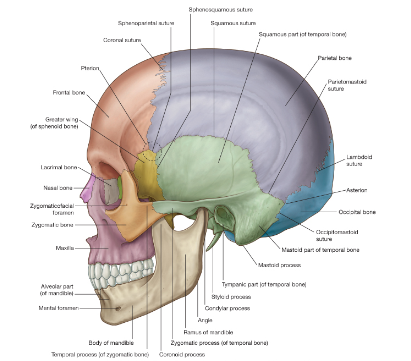 Bony framework
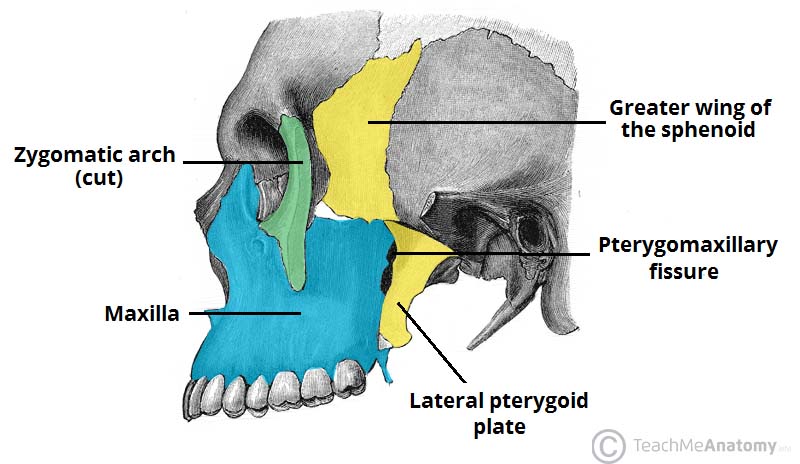 Temporal fossa
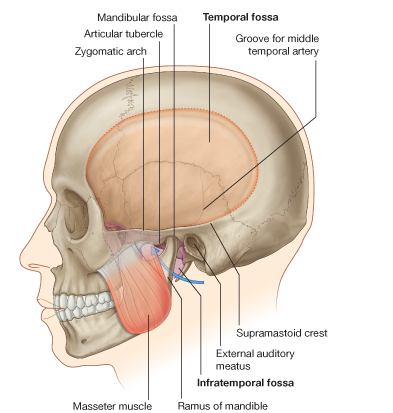 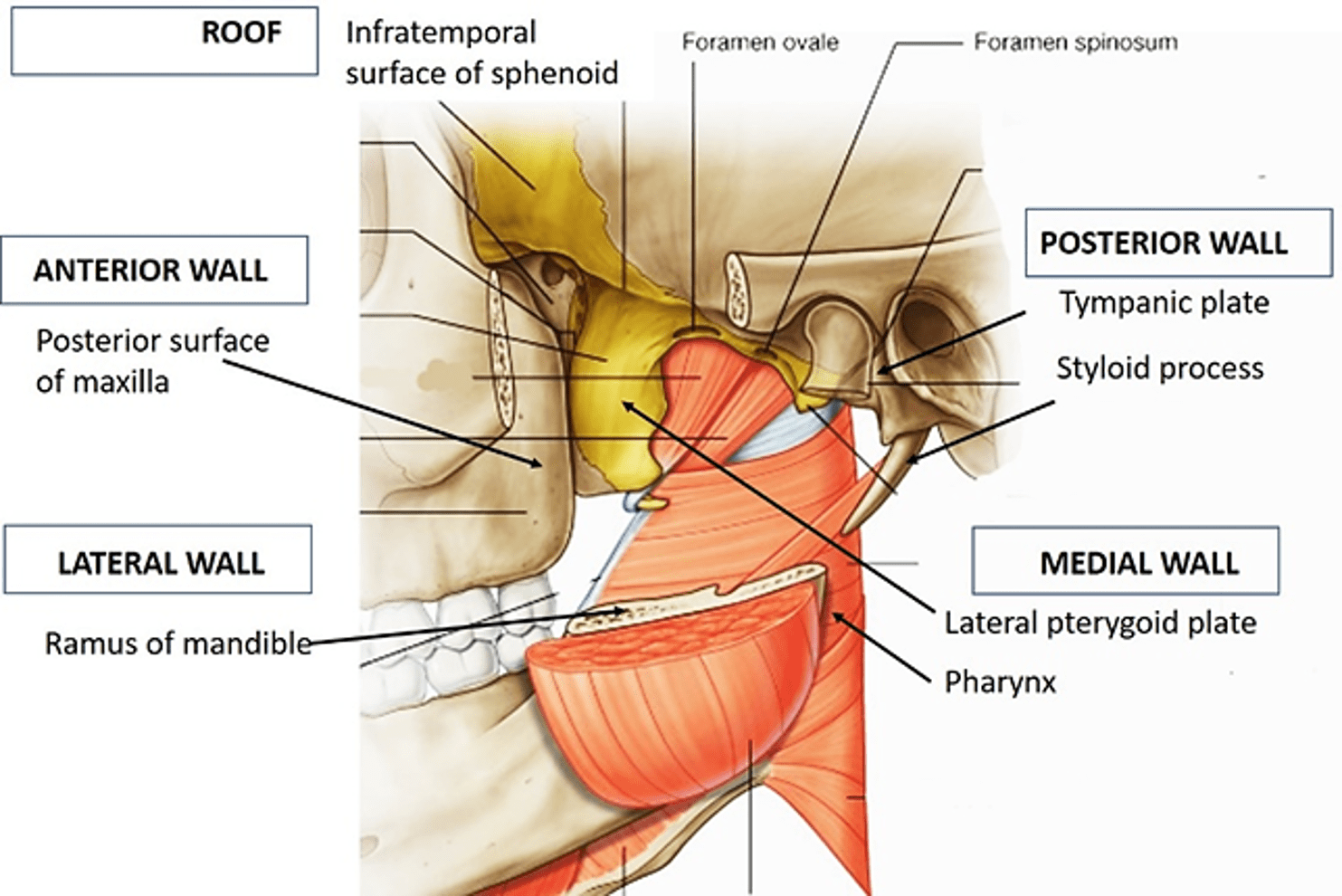 Contents of temporal fossa
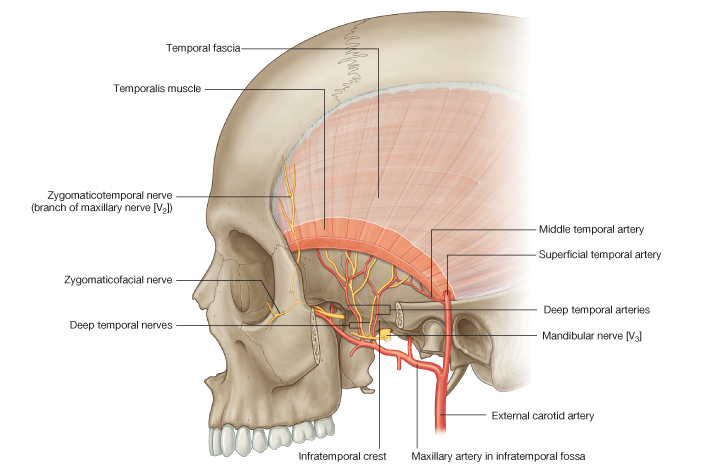 Contents of infratemporal fossa1. sphenomandibular ligament
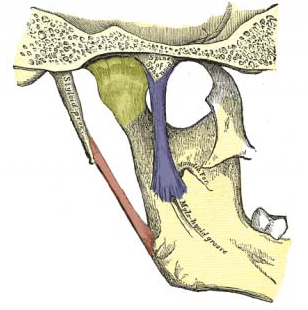 2. Med & lat. Pterygoid muscles
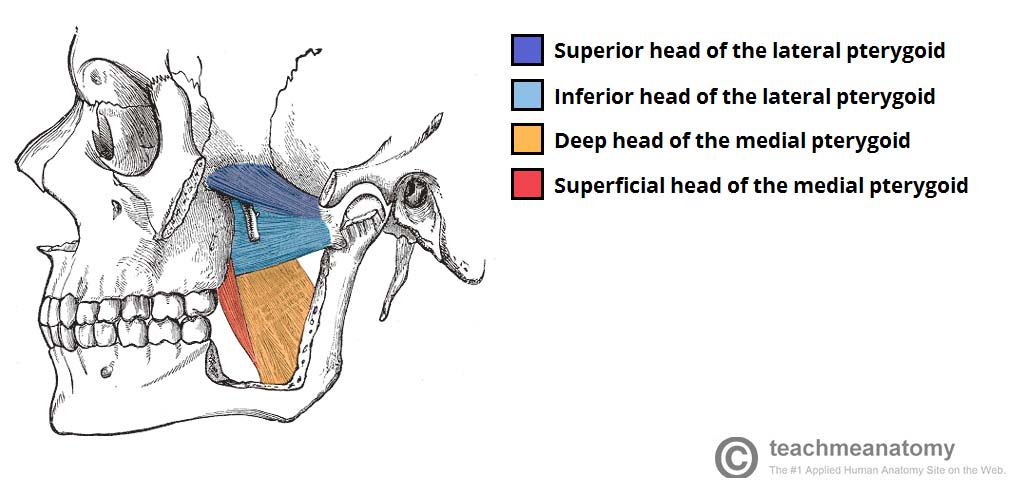 3. Mandibular nerve
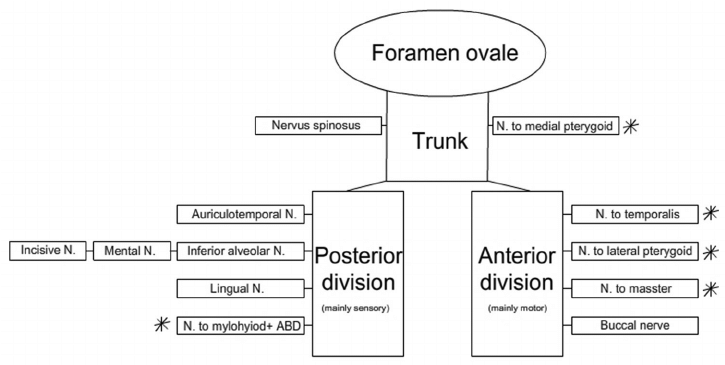 Mandibular nerve
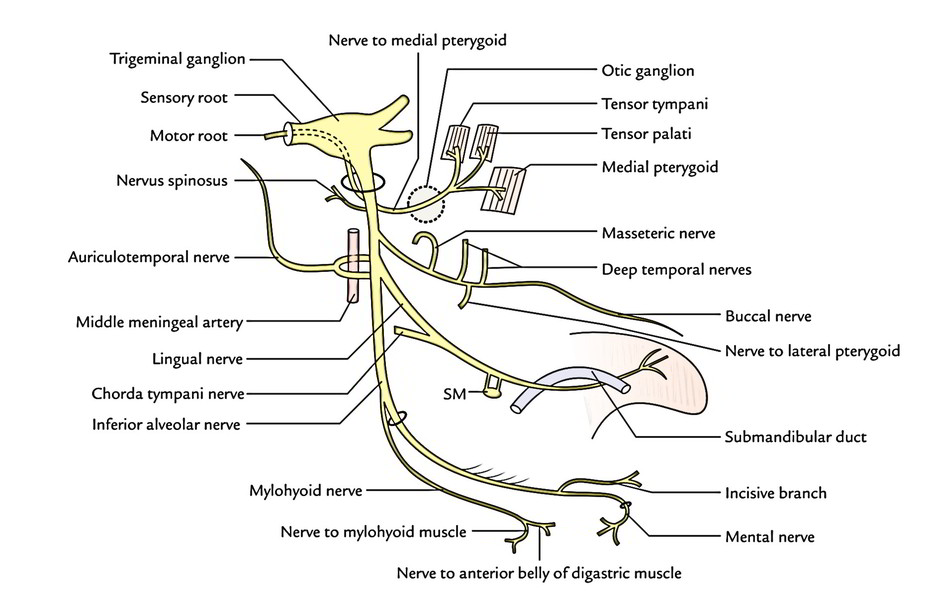 4. Maxillary artery
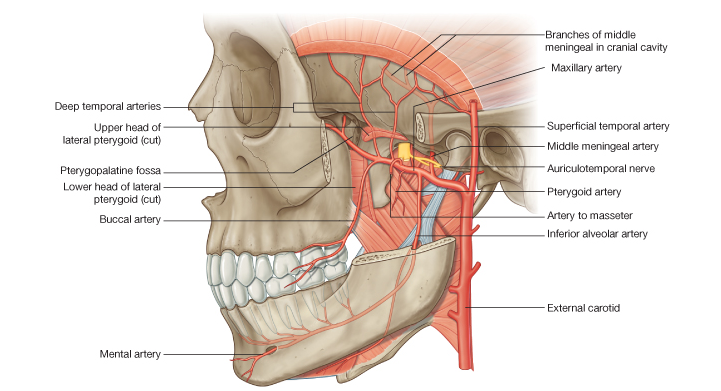 Maxillary art. branches
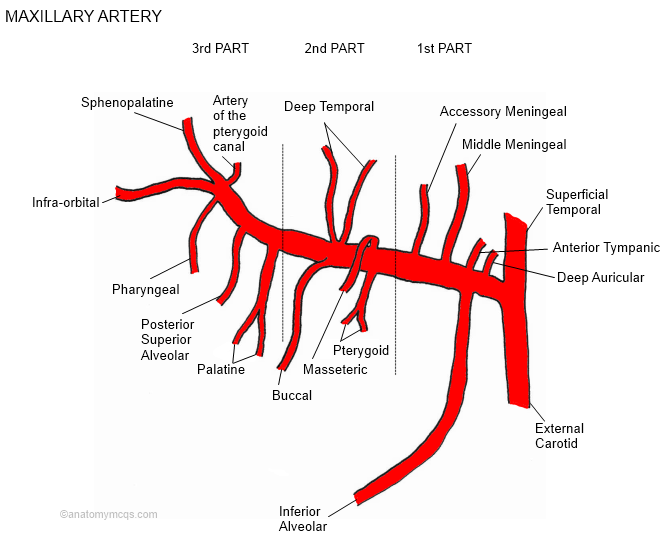 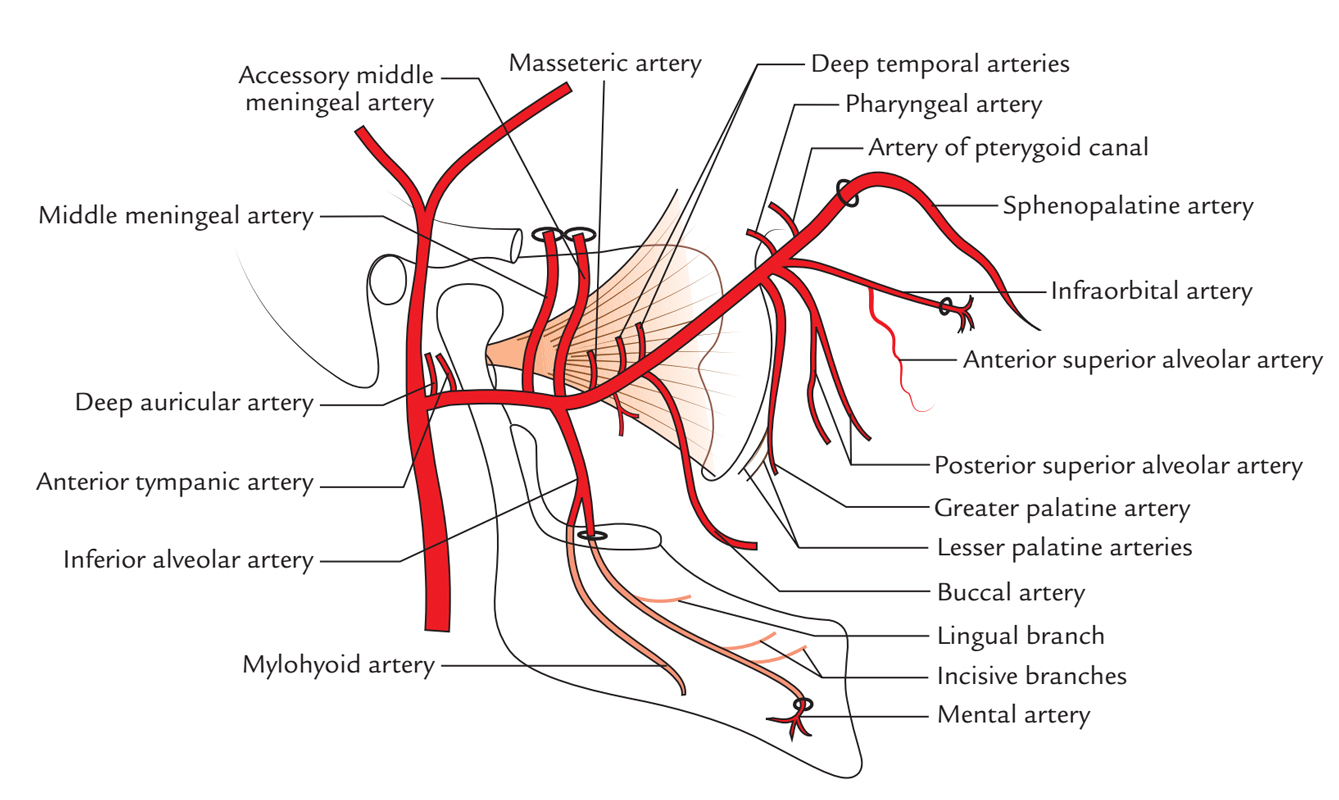 Thank you